Large Scale Demonstrations of Nanoscale Science
Karen Dewhirst
Creative Discovery Museum, 
Chattanooga, TN
Museum Experience Manager, Science/Exhibits
Types of Science Demonstrations at Creative Discovery Museum
General Admission Science Demonstrations
Special Event demonstrations
Science Demonstrations for School Groups
General Admission Science Demonstration
30 minute presentation in auditorium
Daily in high season; weekends in low season
Audience participation in experiments
Presented by Museum Educators 
Topic changes every 3-4 months
Occasional school group tours
Surface Area Demonstration for General Admission Guests
Modified to increase length and audience participation – Spring 2012
Presented by Museum 
	Educators
Added PowerPoint 
	to facilitate presentation 
	of science content
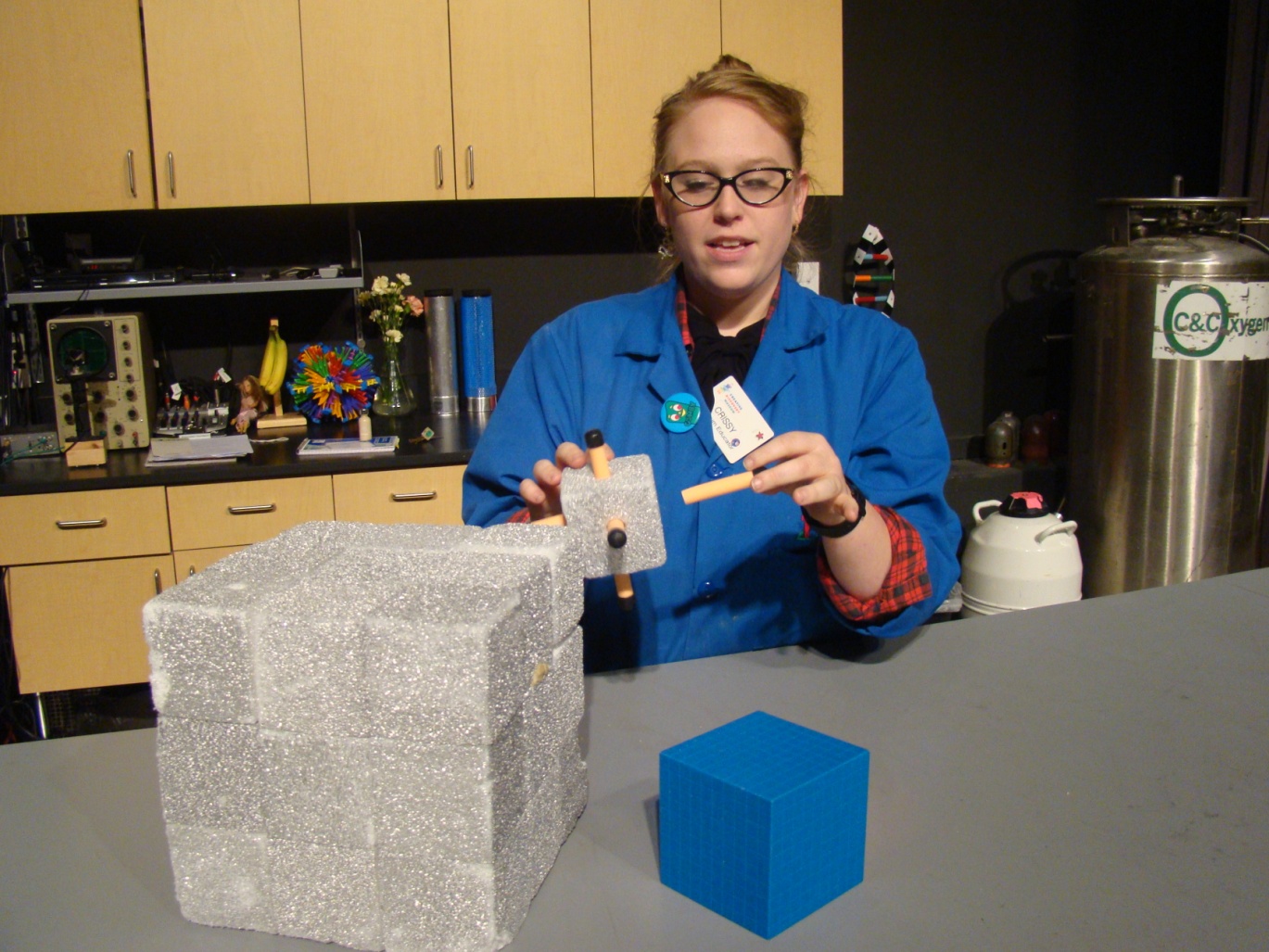 Special Event - Attack of the Nano Scientist
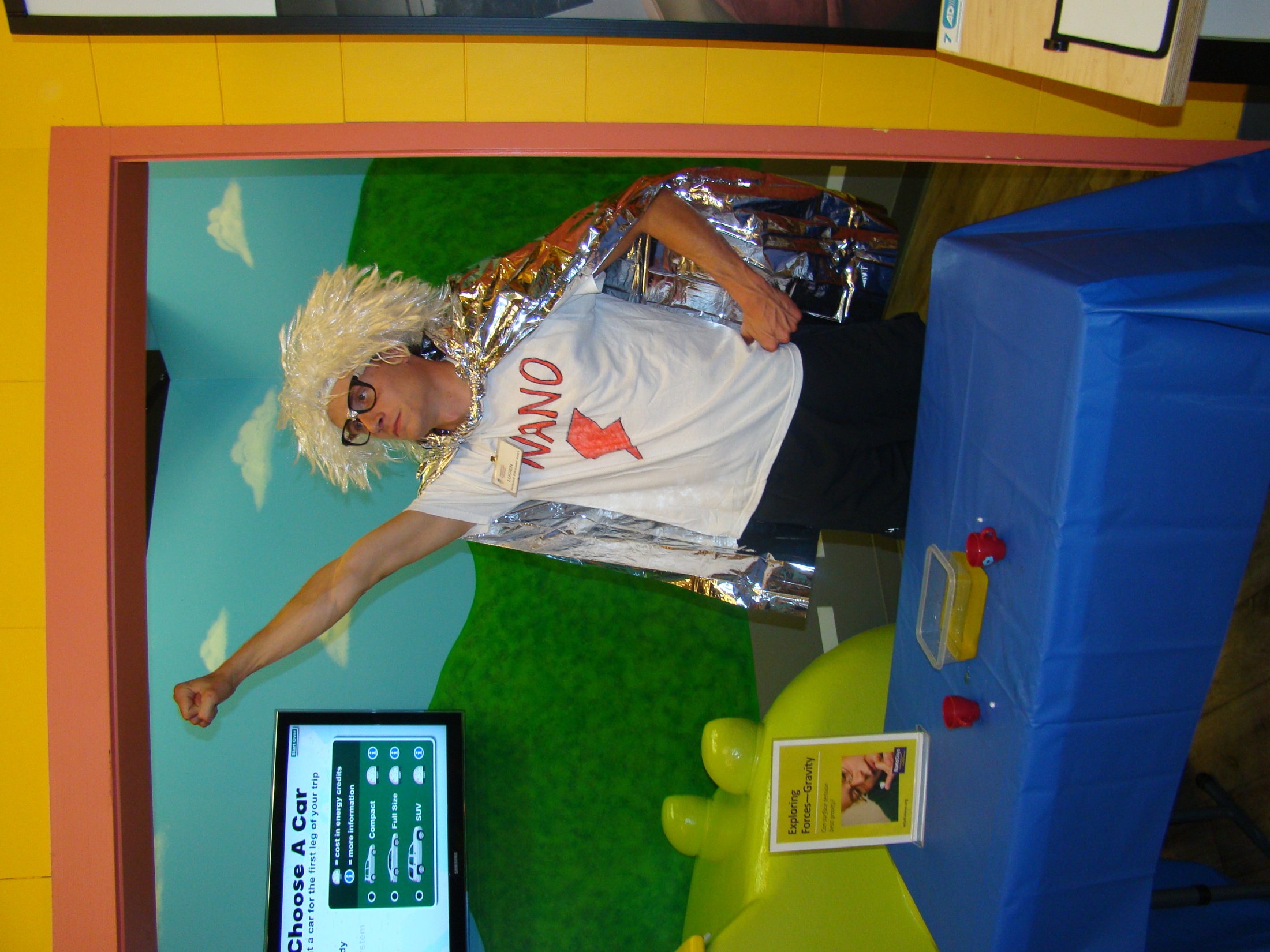 Part of Nano Day 2011 
	and Nano Night 2012 
	festivities
Nano man pre-sells 
	presentation
Nano man - super hero 
	status/photo opportunities
Presentation provides 
	opportunity to wrap-up nano 
	activity content
Modifications increase
	audience participation
Training Science Demonstrations
Written script with experiment details
Group training
Watch the demo
Do the experiments
Individual practice sessions
Check-off performance
Live performance
Peer review every month
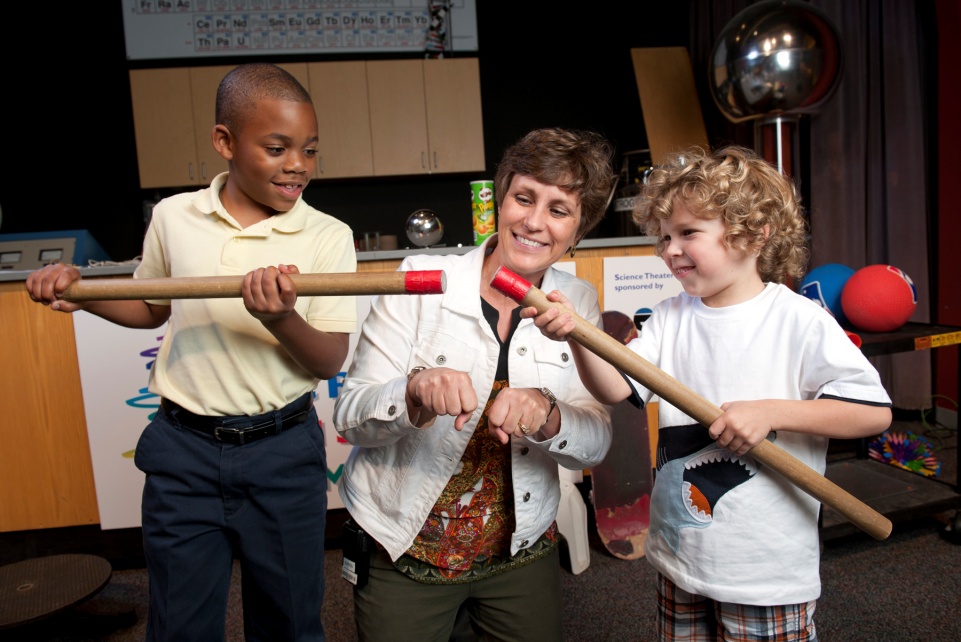 Science Demonstrations for School Groups
60 minute presentation by reservation only followed by a 60 minute hands-on workshop
Grade level specific (K-5)
Meets state science standards 
Audience participation
Larger than life equipment
Engaging and animated presenter with science background (back-up presenters trained)
Next Steps
2013 mini-grant recipient
Expand museum audience
	in age and geography
Develop nanoscale science 
	demonstration and workshop for middle school groups
Develop distance learning nanoscale science lesson with hands-on activities
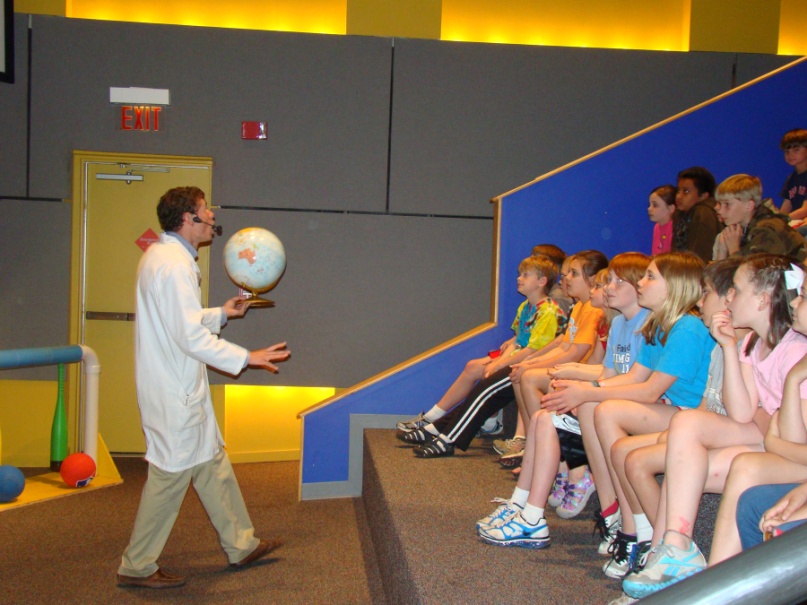